Dipartimento Formazione, Lingue, Intercultura, Letterature e Psicologia (Forlilpsi)
2025
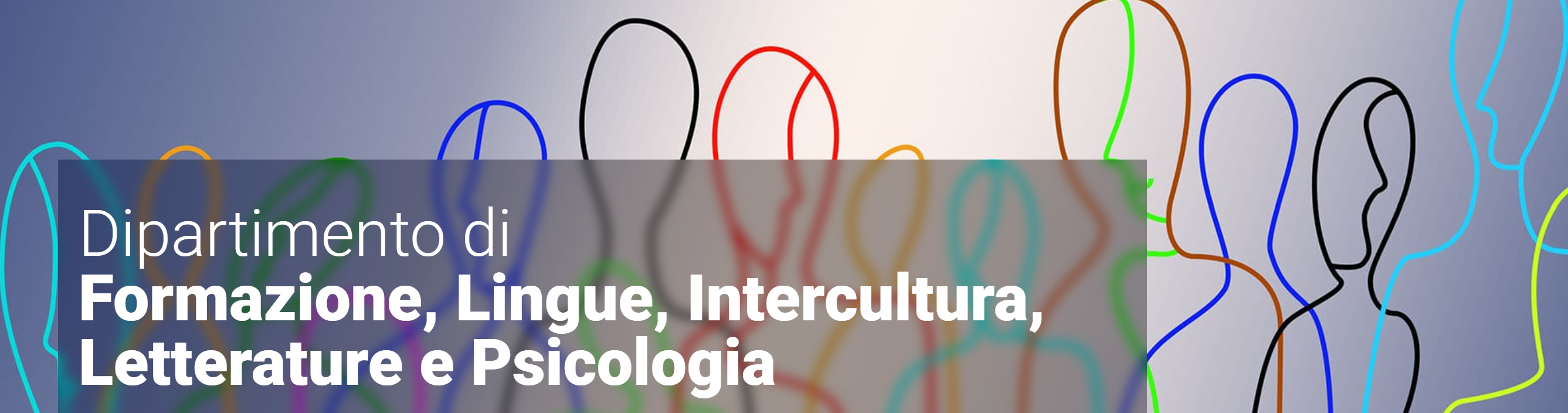 Il Dipartimento di “Formazione, Lingue, Intercultura, Letterature e Psicologia” (FORLILPSI) si è costituito il 1° gennaio 2019 a seguito della fusione di due dipartimenti dell’area umanistica:
Scienze della Formazione e Psicologia (SCIFOPSI); 
Lingue, Letterature e Studi Interculturali (LILSI).
Dipartimento FORLILPSI
Gli assi di FORLILPSI
Dipartimento FORLILPSI
FORLILPSI in numeri
56 Professori
31 Ricercatori
13 Professori Emeriti
19 Unità di Personale 
tecnico-amministrativo
35 Collaboratori esperti linguistici
2 Scuole
2 Corsi di Studio triennali
5 Corsi di Studio magistrali
1 Corso di Studio a ciclo unico
5 Master di I livello e 1 Master di II livello
4 Corsi di perfezionamento
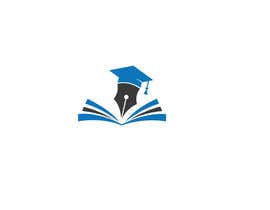 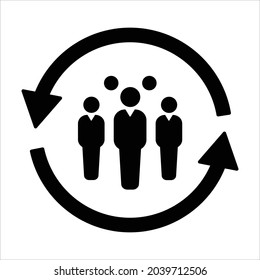 2 Scuole di Dottorato
20 Laboratori
27 Unità di ricerca
97 Accordi con Università straniere
31 visiting professors
8 Percorsi didattici bilaterali 
a doppio titolo
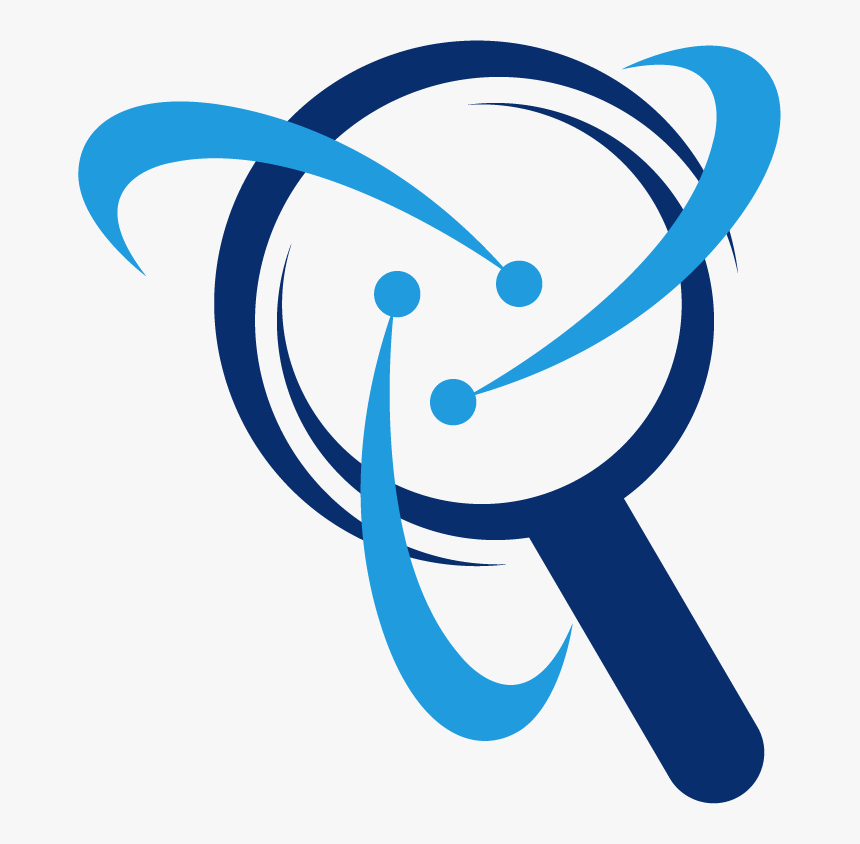 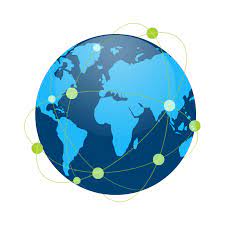 Dipartimento FORLILPSI
Le linee di ricerca di FORLILPSI
Immagini d'Europa attraverso archivi pubblici e privati
Corpora and Historical English Research
Childhood Studies. Storia, pedagogia, cultura dell'infanzia
Studi ungheresi e sull'Europa centro-orientale
L'uomo e il lavoro. Processi formativi, Professioni, Organizzazioni
Corpus and Language Variation in English
Genitorialità, infanzia e intercultura
Lessico dei Beni Culturali
Learning Media & Technology for Educational Research and Innovation in Education and Training
Lifelong Learning e Alta Formazione
Ricerche Narrative e Processi di Sviluppo
Modelli Educativi: Teorie e Ricerche Interdisciplinari
Psicologia a Scuola: Promuovere Apprendimento e Socializzazione
Cultura di pace, della sostenibilità e dei diritti umani
Pedagogical approach for Sustainable development and Heritage valorization
Pedagogia e didattica di genere
Ricerca e azione per il benessere psicosociale
Sviluppo socio-emozionale nel ciclo di vita
SinoItalian Links and Connections
Studi storici sull'educazione e sulla formazione
Psicologia del Lavoro e delle Organizzazioni per l'orientamento professionale, career counseling, talenti e organizzazioni sane
Dipartimento FORLILPSI
Dipartimento Forlilpsi
2025